Billing Report
Topic #4
CDP User Meeting – Topic #4
Private Pay Reports
597 – Private Pay Statements
Statements to send to the patient showing balance due for pay code 1 and 15
Plain paper or mailers
Statement amounts are determined by the agency
3
598 – Private Pay Statement labels
Labels for the private pay statements
Only receive if your statements are printed on plain paper
2898 – Private Pay Statement labels
Same as 598 but for Zebra printers
4
CDP User Meeting – Topic #4
Insurance Billing Reports
Pre-Billing Reports
729 – Insurance Pre-bill Register
	     (CMS1500)
733 – Pre-bill Reject Report
	      (Electronic)                               
2729 – Pre-bill Invoice Register 
	        (Electronic)
6
729 – Insurance Pre-bill Register
Run 1st and 3rd Sunday each month.
For reviewing the claims before they bill.
Shows claims that bill out on CMS1500.
7
733 – Insurance Rejects
Created when the 729, 730, 2729, and 2730 are created
Shows claims NOT BILLED due to missing information 
Shows both paper and electronic claims
Created in  .CSV format and must be opened with Excel
Report name – 
     Site-XXXX_Rpt-0733_Insurance_Rejects_MM-DD-YYYY
8
733 – Insurance Reject Report
9
2729 – Insurance Pre-bill Register              (Electronic)
Runs 1st and 3rd Sunday each month.
For reviewing claims before they bill out.
Only shows claims billed electronically.
10
Live Billing Reports
Created the 2nd and 4th weekend each month
730 – Invoice Register  (Paper)
731 – CMS 1500 forms (HCFA’s)
732 – Labels for CMS 1500 forms
733 – Reject Report (paper & electronic)
2730 – Invoice Register  (electronic)
2734 – Re-bill Invoice Register
11
1830 - Insurance Acknowledgment
Report is created when CDP receives a file.
Shows status of claims received by the clearinghouse.
Claim Status P = Processed (not paid).
Claim Status R = REJECTED.
12
1830 – Insurance Acknowledgement
13
CDP User Meeting – Topic #4
Insurance Remit Reports
3150 - Anthem Private Insurance Paid Claims
Anthem Private Ins paid claims 
Created when file is received from Anthem
15
3151 - Anthem Private Insurance Denied Claims
Anthem Private Insurance denied claims
Created when file is received from Anthem
16
977 – Insurance company listing
Listing of insurance companies for your district.
Report is available upon request.
Contact CustomerSupport@cdpehs.com
17
CDP User Meeting – Topic #4
Medicaid/MCO Billing Reports
Preventive Medicaid Billing Reports
3062 – Preventive Medicaid Rejects 
3082 – KY Medicaid Invoice Register
3092 – KY Medicaid Rebill Invoice Register
3062 – Medicaid/MCO Reject Report
List of PEFs missing needed billing information
This report is in a .CSV format and opened with Excel
Report will be named – 
	Site-XXXX_Rpt-3062_Medicaid_Rejects_MM-DD-YYYY
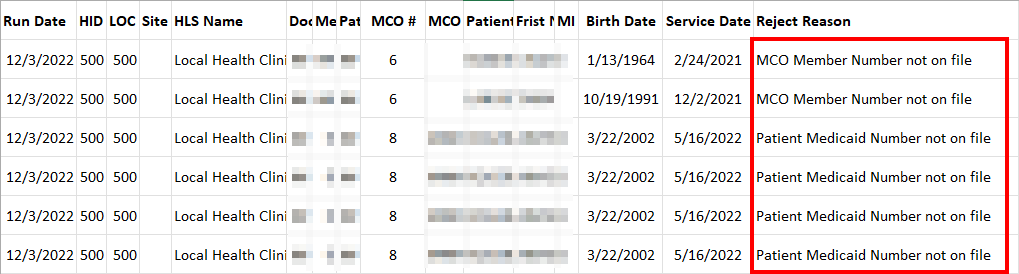 20
Molina (MCO) Billing Reports
3062 – Molina Claim Rejects
3080 – Molina Medicaid Invoice Register
3090 – Molina Medicaid Re-bill Invoice Register
United Healthcare (MCO) Billing Reports
3062 – United Healthcare Claim Rejects
3081 – United Healthcare Invoice Register
3091 – United Healthcare Re-bill Invoice Register
Passport (MCO) Billing Reports
3062 – Passport Claim Rejects 
3083 – Passport (MCO) Invoice Register
3093 – Passport (MCO) Re-bill Invoice Register
Anthem (MCO) Billing Reports
3062 – Anthem Claim Rejects
3085 – Anthem (MCO) Invoice Register
3095 – Anthem (MCO) Re-bill Invoice Register
Aetna (MCO) Billing Reports
3062 – Aetna Claim Rejects
3086 – Aetna (MCO) Invoice Register
3096 – Aetna (MCO) Re-bill Invoice Register
WellCare (MCO) Billing Reports
3062 – WellCare Claim Rejects
3088 – WellCare (MCO) Invoice Register
3098 – WellCare (MCO) Re-bill Invoice Register
Humana CareSource (MCO) Billing Reports
3062 – Humana CareSource Claim Rejects
3089 – Humana CareSource (MCO) Invoice Register
3099 – Humana CareSource (MCO) Re-bill Invoice Register
CDP User Meeting – Topic #4
Medicaid/MCO Remit Reports
Preventive Medicaid Remit Reports
432 – Paid Medicaid claims report
578 – Denied Medicaid claims report
579 – Medicaid claims in suspense
580 – Medicaid A/R rejects
581 – Summary by Service and Cost Center – FYTD
582 – District Summary by Service and Cost Center – FYTD
794 – Payment Summary by Service and Cost Center - FYTD
795 – District Payment Summary by Service and Cost Center - FYTD
29
Example of A/R Reject Report
30
Lead Remit Reports
2532 – Paid Lead claims report
2578 – Denied Lead claims report
2579 – Lead claims in suspense
2580 – Lead A/R rejects
2581 – Lead Summary by Service and Cost Center – FYTD
2582 – Lead District Summary by Service and Cost Center – FYTD
2588 – Adjusted Lead claims report
31
Molina MCO Remit Reports
430 – Paid Molina claims report
178 – Denied Molina claims report
580 – A/R rejects
583 – Adjusted claims report
3181 – Summary by Service/Cost Center – FYTD
3182 – District Summary by Service/Cost Center – FYTD
3194 – Payment Summary by Service/Cost Center - FYTD
3195 –  District Payment Summary by Service/Cost Center - FYTD
32
United Healthcare MCO Remit Reports
431 – Paid United Healthcare claims report
578 – Denied claims report
580 – A/R rejects
583 – Adjusted claims report
3281 – Summary by Service/Cost Center – FYTD
3282 – District Summary by Service/Cost Center – FYTD
3294 – Payment Summary by Service/Cost Center - FYTD
3295 –  District Payment Summary by Service/Cost Center - FYTD
33
Anthem MCO Remit Reports
435 – Paid Anthem claims report
578 – Denied Anthem claims report
580 – Anthem A/R rejects
583 – Adjusted Anthem claims report
3581 – Summary by Service/Cost Center – FYTD
3582 – District Summary by Service/Cost Center – FYTD
3594 – Payment Summary by Service/Cost Center - FYTD
3595 – District Payment Summary by Service/Cost Center - FYTD
34
Aetna MCO Remit Reports
436 – Paid Aetna claims report
678 – Denied Aetna claims report
580 – Aetna A/R rejects
583 – Adjusted Aetna claims report
3681 – Summary by Service/Cost Center – FYTD
3682 – District Summary by Service/Cost Center – FYTD
3694 – Payment Summary by Service/Cost Center - FYTD
3695 – District Payment Summary by Service/Cost Center - FYTD
35
WellCare MCO Remit Reports
438 – Paid WellCare claims report
878 – Denied WellCare claims report
580 – WellCare A/R rejects
583 – Adjusted WellCare claims report
3881 – Summary by Service/Cost Center – FYTD
3882 – District Summary by Service/Cost Center – FYTD
3894 – Payment Summary by Service/Cost Center - FYTD
3895 – District Payment Summary by Service/Cost Center - FYTD
36
Humana CareSource MCO Remit Reports
439 – Paid Humana CareSource claims report
879 – Denied Humana CareSource claims report
580 – Humana CareSource A/R rejects
583 – Adjusted Humana CareSource claims report
3981 – Summary by Service/Cost Center – FYTD
3982 – District Summary by Service/Cost Center – FYTD
3994 – Payment Summary by Service/Cost Center - FYTD
3995 – District Payment Summary by Service/Cost Center - FYTD
37
277 – Billing Claim File Status Report
Shows Medicaid MCO and Medicare claim status for claims submitted electronically.
Runs Wednesday and Saturday.
Only receive if Medicaid MCO or Medicare claims were submitted electronically.
CDP User Meeting – Topic #4
Medicare Billing Reports
Billing Reports
533 – Medicare Invoice Register 
534 – Railroad Medicare Invoice Register 
536 -  Acknowledgement Report
		      Ready to print on Thursday after 1st Sunday 
537 -  Reject Report 
		      Claims CDP could not send due to problems 
633 – Re-bill Invoice Register – Medicare
634 – Re-bill Invoice Register – Railroad Medicare
40
CDP User Meeting – Topic #4
Medicare Remit Reports
Medicare Remittance Reports
115 – Paid Medicare claims report
116 – Denied Medicare claims report
119 – A/R Reject Report
42
119 – Medicare A/R reject report
43
CDP User Meeting – Topic #4
Contract Billing Reports
Billing Reports
736 – Invoice Register 
737 – CMS 1500 forms
735 – Mailing Labels for CMS 1500 forms
45
978 – Contract Payer listing
Listing of contract payers for your district.
Report is available upon request.
Contact CustomerSupport@cdpehs.com
46
If you have any questions
Contact CDP Customer Support
1-866-237-4814
customersupport@cdpehs.com
47